Constructing a Firm Foundation Filling Foundational Gaps in Tier 1 Instruction
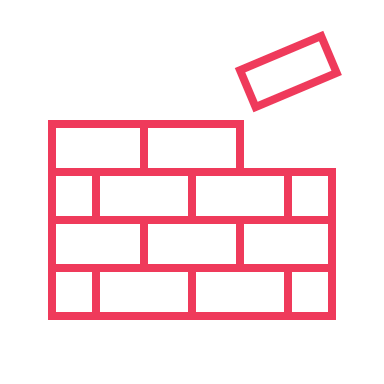 Bethani Welch
Melissa Hinton
MDE Regional Literacy Coordinator
MDE Literacy Coach
February 2022
Mississippi Department of Education
2
3
State Board of Education  STRATEGIC PLAN GOALS
Session Norms
Silence your cell phones.

Please check and/or reply to emails during the scheduled breaks.

Be an active participant.

Do not hesitate to ask questions.
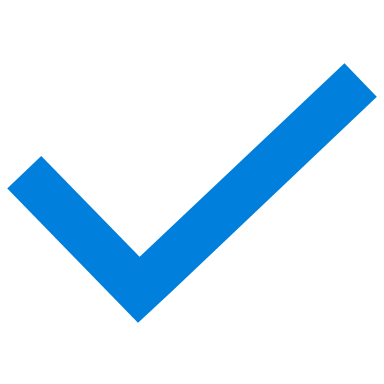 Session Goals
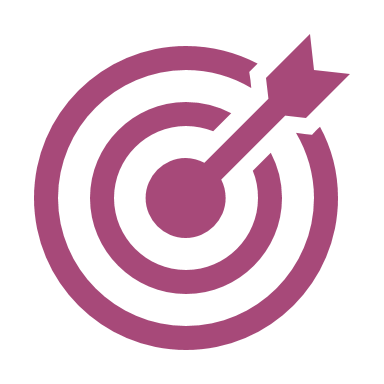 In this session, we will explore:
The Reading Universe grid
Concepts of print, phonological awareness, & phonemic awareness
Screening data
Teacher-led reading centers
Schedules
The Reading Universe
The Reading Universe
Understanding the Big Picture: 
A Professional Development Guide to Illustrate the Universe of Skills for a Structured Approach to Early Literacy Instruction
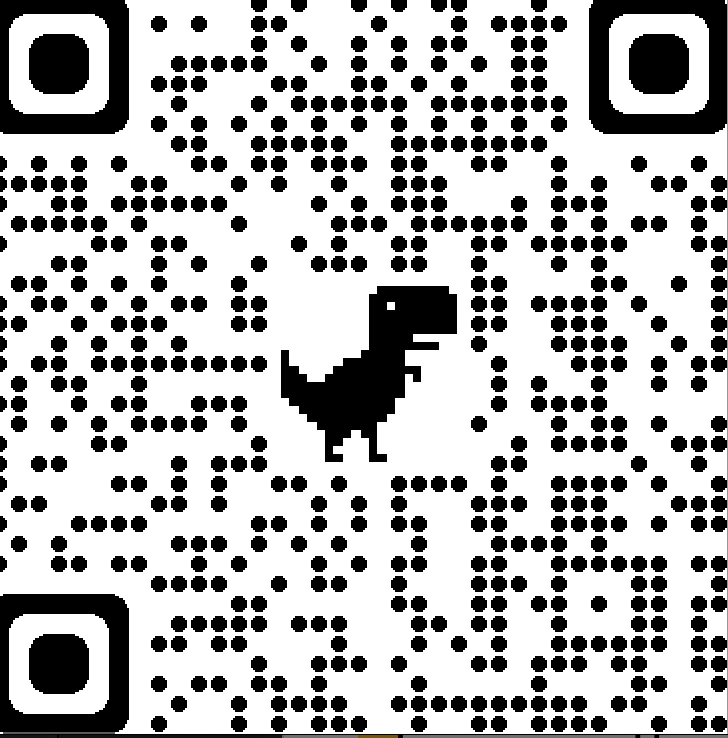 www.readinguniverse.org
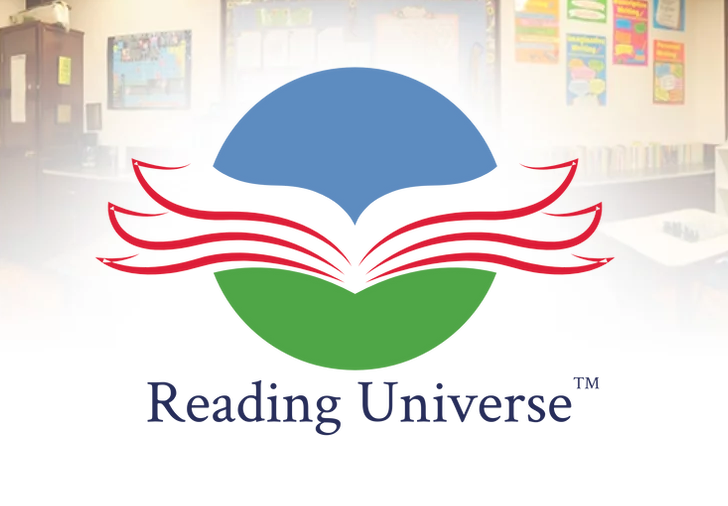 password: abc123
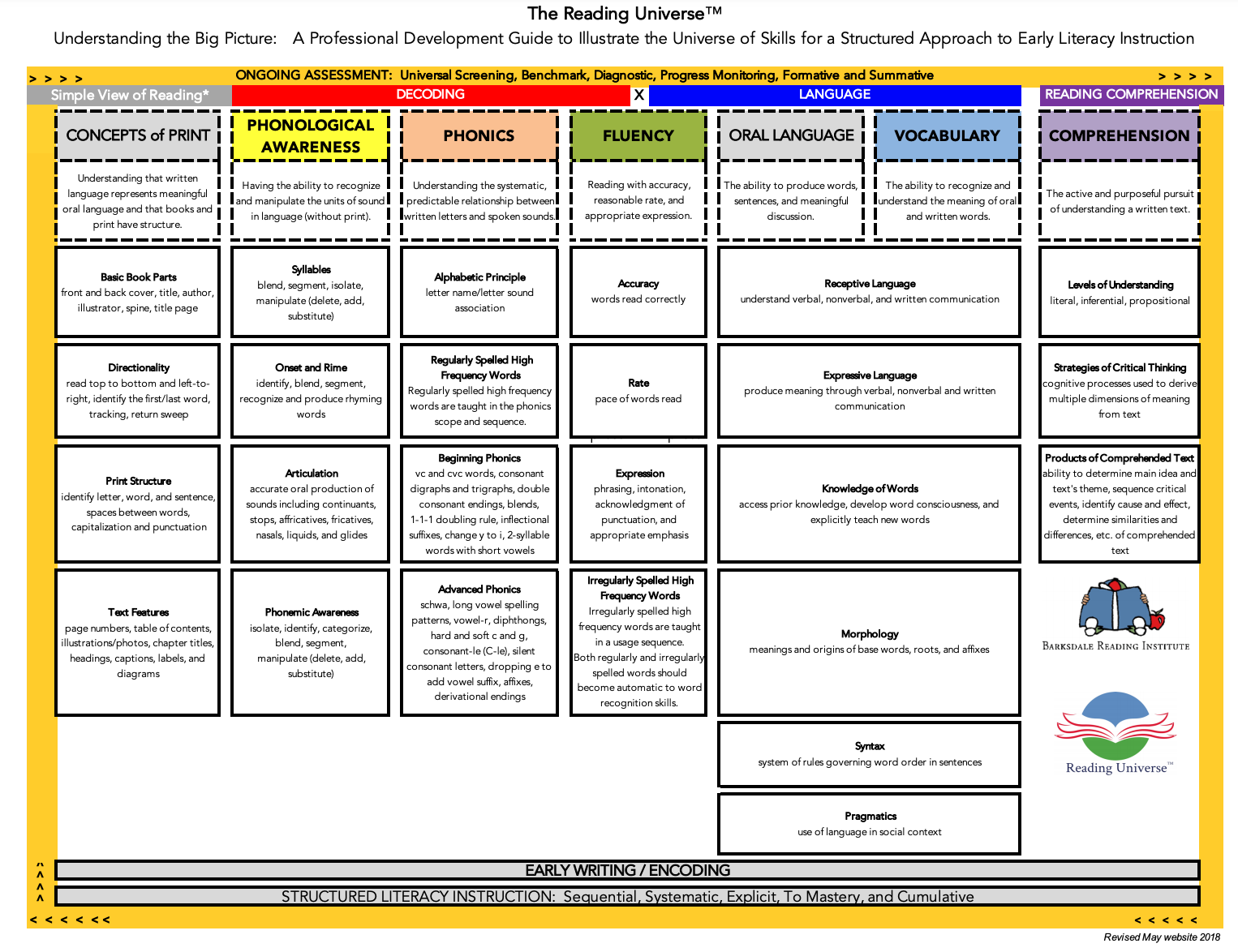 Fill gaps here so the foundation will hold for more advanced reading skills
[Speaker Notes: The Reading Universe™ Understanding the Big Picture: A Professional Development Guide to Illustrate the Universe of Skills for a Structured Approach to Early Literacy Instruction
www.readinguniverse.org]
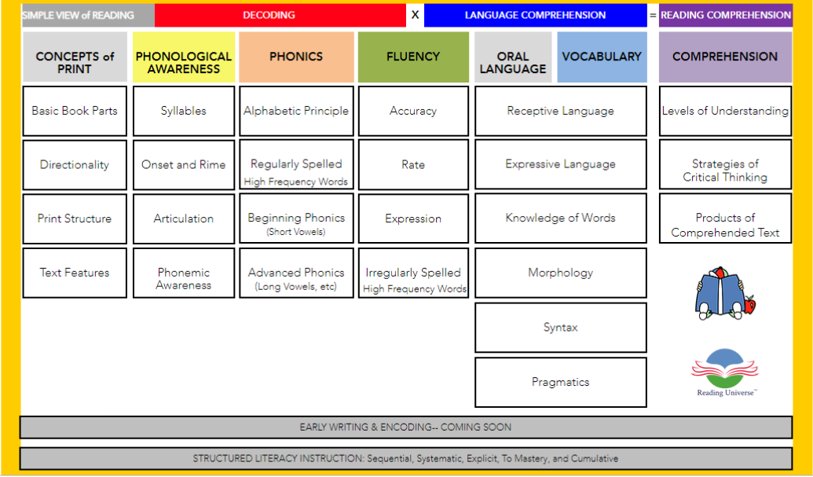 Interactive tiles with definitions, slide shows, and skill practices
Tier 1 Instruction
Tier 1 Instruction
High-quality classroom instruction aligned to the Mississippi College and Career-Readiness Standards (MS-CCRS)
Instruction within an evidence-based, scientifically researched core program
High quality reading instruction incorporates the five components of reading (phonemic awareness, phonics, vocabulary, fluency, comprehension) delivered through a coherent instructional design
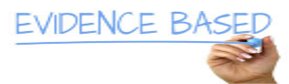 Tier 1 Instruction
MTSS
The Mississippi Department of Education's Multi-Tiered System of Supports Documentation Packet lists 3 domains for Tier 1 high-quality classroom observations:
Classroom Instruction
Differentiated Instruction
Classroom Management
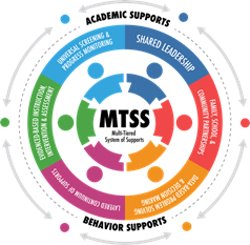 Tier 1 Instruction
Classroom Instruction
Students are actively engaged in learning.   
Content is at students’ grade level (whole group) and differentiated (small group) 
Students are answering questions correctly.
Students are asking questions.
Teacher communicates expectations of lesson.
Teacher questioning measures students' understanding of the prerequisite concepts.
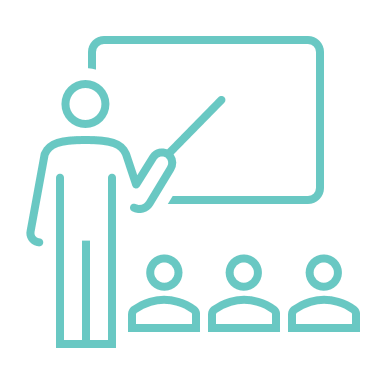 Tier 1 Instruction
Classroom Instruction
Teacher questioning measures students' understanding of new concepts
Teacher encourages students to think critically concerning previous concepts and new concepts
Teacher reviews prerequisite knowledge needed for the lesson in order to effectively build student understanding
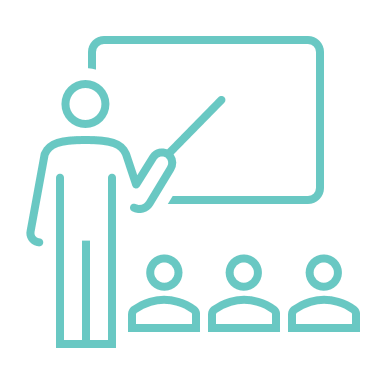 Tier 1 Instruction: Differentiating Instruction
Teacher uses activities to support instruction (i.e., advanced organizer, introduction to lesson, or closure)
Teacher aligns tasks to learning goals
Teacher engagement with students varies
Teacher provides guided practice and modeling in learning new concepts through gradual release (I do, we do, you do)
[Speaker Notes: Anchor chart]
Tier 1 Instruction: Differentiating Instruction
Teacher uses a variety of techniques to support students in making meaning of content
Teacher groups students to work on instructional component
Teacher provides prompt feedback to students concerning performance
Teacher assists students in preparation for assignments, long-range projects, and tests
Concepts of Print
Concepts of Print
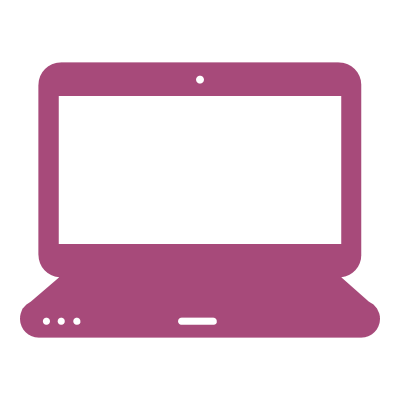 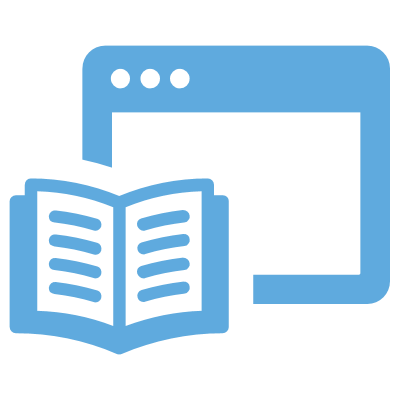 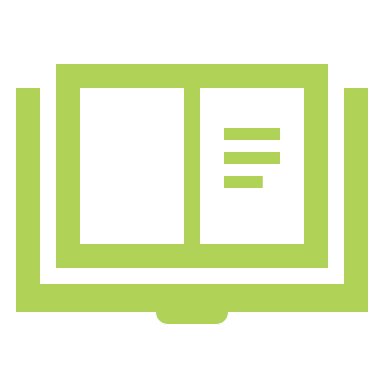 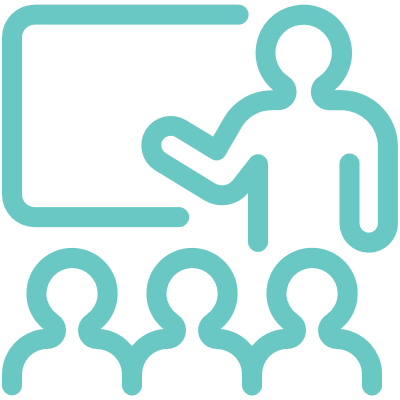 The understanding that words in print carry meaning
Basic concepts of print skills acquired in    kindergarten and advanced skills in first grade
Continuum:    book parts, directionality, print structure, and text features
With mastery of skills, students will have firmer understanding of how to address texts in reading and writing
Barksdale Reading Institute
Concepts of Print
By the end of kindergarten, a student should know:
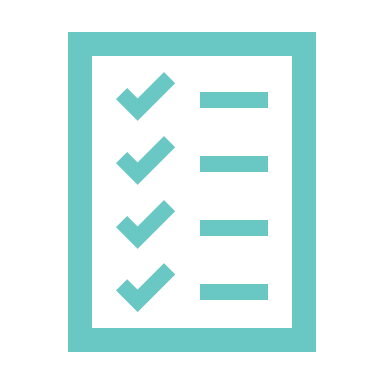 Teaching Reading Sourcebook
Concepts of Print: Modeling at the Teacher Table
Text Directionality:
Read left to right continuously across the page by sweeping back
Concept of Word: 
Use colored lines or fingers to frame words in text or build the number of words in a sentence with a visual
 Students may then count the number of words and practice reading the sentence.
Teaching Reading Sourcebook
[Speaker Notes: Concepts of Word: maybe have an example on an anchor chart and show them how to frame it using highlighter tape, wiki sticks, etc.]
Concepts of Print: Modeling at the Teacher Table
Use matching and sorting activities for students to identify identical letters/words, letters with similar shapes, or to sort out letters from numbers and words.
Bring meaning to words and illustrations through having students identify words in text that represent the image. 
Read a sentence from a text, cut it up, and have students reorder. 
Each activity should follow the I do, we do, you do model.
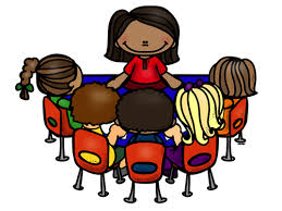 [Speaker Notes: See uploaded sorting activity]
Phonological Awareness
Phonological Awareness
Identifying and manipulating sound parts in spoken language. This includes syllables, pictures or onset and rime, and individual phonemes. 
Picture manipulatives can be used to support, but no letters.
No print, can be done with your eyes closed!
Older students only with deficits, may use letters to help link understanding and support phonology.
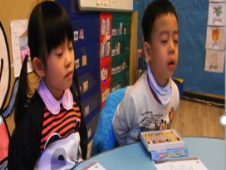 This Photo by Unknown author is licensed under CC BY-NC.
Barksdale Reading Institute
[Speaker Notes: Update QR Code]
Effective Phonological Awareness Instruction
Explicit and systematic instruction in nature
Conduct in whole/small groups
Focus on no more than one or two skills simultaneously
Utilize manipulatives to make concepts more concrete
Correctly pronounce phonemes
Phoneme awareness performance is a strong predictor of long-term reading and spelling success and can predict literacy performance more accurately than variables such as intelligence, vocabulary, knowledge, and socioeconomic status.
- Gillon, 2004
WHY?
Teaching Reading Sourcebook
[Speaker Notes: Update QR Code]
Phonological Awareness Skills Sequence
Phonological Awareness Assessment Tools and Strategies; Yvette Zgonc; SDE Resources
[Speaker Notes: Handout]
Phonological Awareness: The How
Barksdale Reading Institute
[Speaker Notes: Handout]
Phonological Awareness: Modeling at the Teacher Table
I do,
 we do, you do method
Phonological Awareness Assessment Tools and Strategies; Yvette Zgonc; SDE Resources
[Speaker Notes: Handout]
Phonological Awareness: Modeling at the Teacher Table
[Speaker Notes: See uploaded activities.]
Phonics
Phonics
Phonics instruction has its greatest impact with beginning readers in kindergarten and first grade and should be implemented at those levels.
National Reading Panel, 2000
Systematic instructional approach
      to teach the relationship between 
      graphemes in written language and 
      phonemes in spoken language.

Why teach phonics? 
      To be able to both decode and  
      encode. Decode – convert a word    
      from print to speech.   Encode –
      convert a language into print
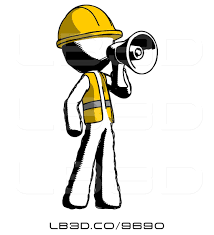 Teaching Reading Sourcebook
[Speaker Notes: Update QR Code]
Phonics: What Shows Mastery in Area?
Barksdale Reading Institute
[Speaker Notes: Handout]
Phonics: Modeling at the Teacher Table
I do,
 we do, you do method
[Speaker Notes: Handout
See uploaded activities.]
Phonics: Modeling at the Teacher Table
I do,
 we do, you do method
[Speaker Notes: Handout
See uploaded activities.]
Screening Data
[Speaker Notes: A universal screener is administered to all students at BOY, MOY, and EOY

MS has approved of 6 different universal screeners--Most schools administer either the iready or STAR screener

The data received from the screener provides a snapshot of what students know, what they should know, and what can be done to meet a student's academic needs.

With appropriate analysis and interpretation of data, we as educators can make informed decisions that positively affect student outcomes]
Screening Data
Universal screener data should be used to guide Tier 1 instruction.

The MDE has collaborated with the Mississippi Reading Panel to develop a guidebook to support purposeful interventions when a student is identified as “at-risk” on a Universal Screener. Visit https://www.mdek12.org/OSA/USDA for more information. 

It is important to use results from these screeners in a manner that helps to identify the lowest deficit skill. The lowest deficit skill is 
     the point where an intervention begins because it 
     represents where the breakdown in mastery has
     occurred.
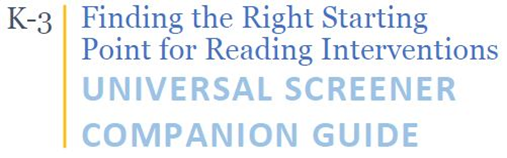 [Speaker Notes: As I mentioned, students take a universal screener at BOY, MOY, and EOY

The data collected from the universal screener is what should be used to drive our Tier 1 instruction

MDE has collaborated with the Ms Reading Panel to develop a guidebook to support purposeful interventions when a student is identified as “at-risk” on a Universal Screener

It is important to use the results from these screeners to help identify student's lowest deficit skill.

The lowest deficit skill is the point where an intervention begins because it represents where the breakdown in mastery has occurred.]
Screening Data
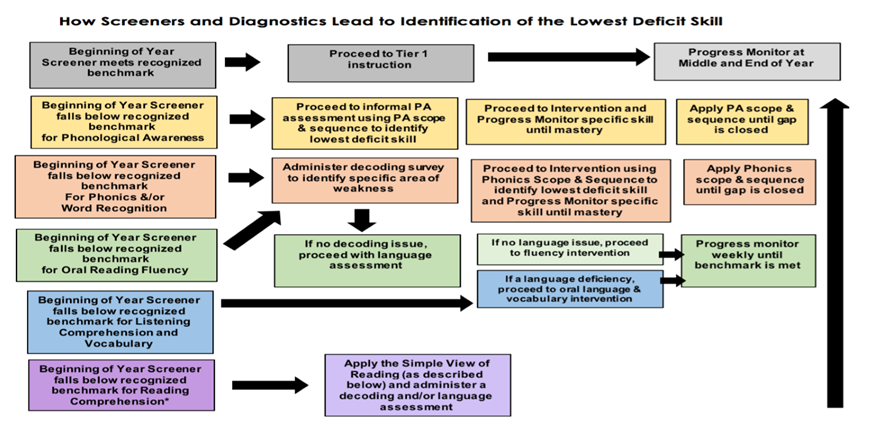 MDE Universal Screener Companion Guide
[Speaker Notes: Have sample diagnostics to show.  Explain the process.]
Screening Data
Reading comprehension deficits are rarely remediated simply by teaching comprehension strategies as an intervention. A reading comprehension deficit is rooted in either a decoding deficit or a language comprehension deficit or both. To achieve grade level comprehension, a student benefits most from interventions in the subskills of these two domains.
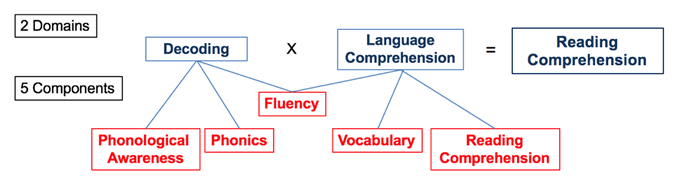 [Speaker Notes: Create a human “simple view of reading.” Print off domains and components on cardstock and allow participants to build this entire equation as parts are discussed.

“Simple view of reading” consists of 2 domains-  decoding  x Language comprehension

When we think about decoding, we should focus on these components (Phonological Awareness, phonics, and fluency)

When we add in the components of language comprehension which are vocabulary and reading comprehension

What do you think happens?  Our students are then able to apply the skills they have been taught and they are able to comprehend what has been read.]
Teacher-Led Reading Centers
[Speaker Notes: The teacher-led center is where the magic really happens!  This is where true differentiation should be taking place.  Our students in urgent intervention should not be receiving the same identical instruction that our at and above grade level students are receiving.]
Tier 1 Instruction
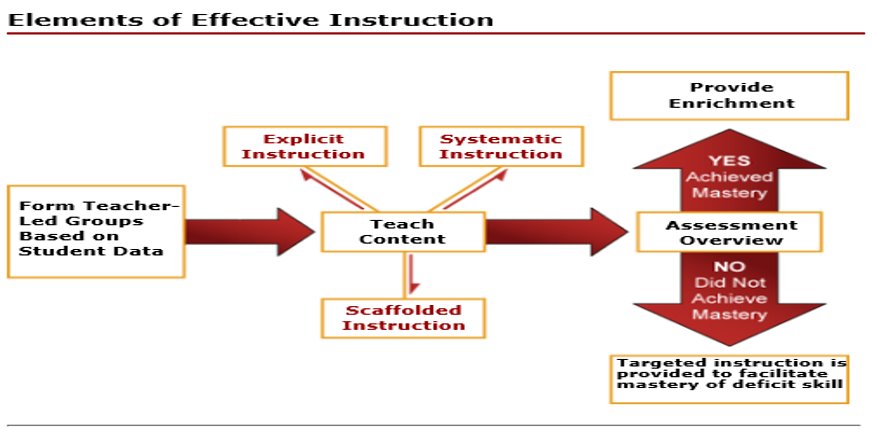 What's So Great About Teacher-Led Reading?
A teacher-led reading center can...

provide teachers the perfect opportunity to observe and offer guidance to their students as they read aloud in a small group setting.

provide daily experience reading a text at a level that supports accuracy and comprehension.

create opportunities to talk and write about texts.
[Speaker Notes: What’s so great about the teacher-led Reading?

First of all, it provides the teacher the opportunity to meet with students in a small group setting

It provides daily experiences reading a text at a level that supports accuracy and comprehension

It creates opportunities for students to discuss the text and practice writing about the texts]
What's So Great About Teacher-Led Reading?
A teacher-led reading center can...

give teachers the opportunity to ensure more "eyes on text" with instructional support.

offer experience with a wide variety of genres so that students can develop favorite types of texts.

encourage students to read at their independent level
[Speaker Notes: The teacher-led center also

give teachers the opportunity to ensure more "eyes on text" with instructional support.

offer experiences of reading a wide variety of genres so that students can develop favorite types of texts.

Lastly, it encourage students to read at their independent level]
Teacher-Led Reading & the 5 Components
Though whole group instruction can be used to address the 5 components of reading, a small, teacher-led group can be used
 to effectively address deficit areas identified through data, teach standards-based skills, and make connections among phonemic awareness, phonics, vocabulary, fluency and comprehension.
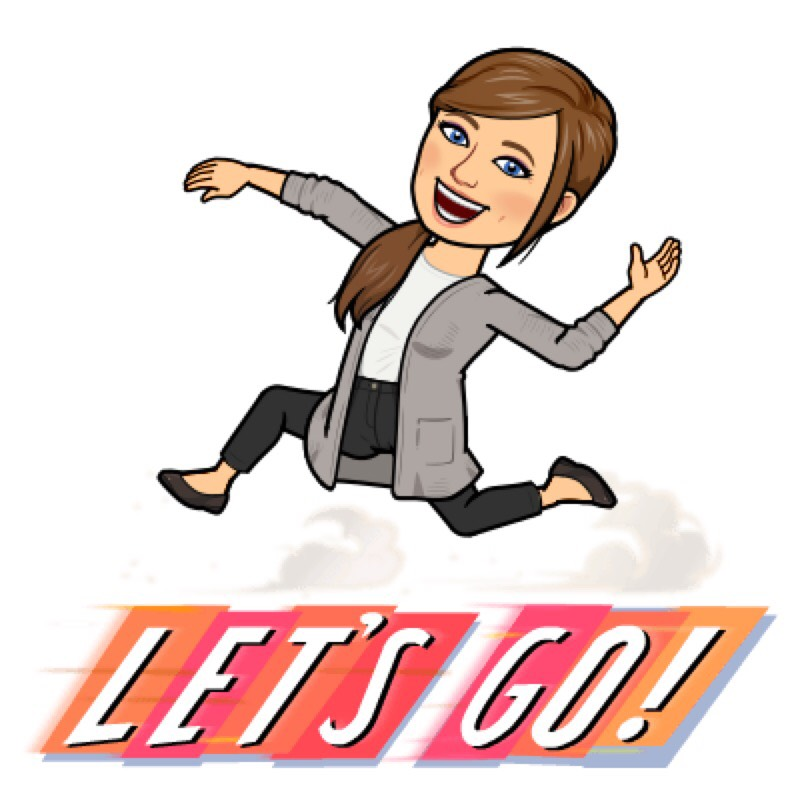 [Speaker Notes: Teacher-led reading and the 5 components of reading 

Teachers most often use whole group instruction to address the five components of reading 

But a small teacher-led group can be used to effectively address deficit areas identified through data, can teach standards-based skills, and

Make connections among PA, phonics, vocabulary, fluency, and comprehension

Though comprehension and vocabulary may not be "listed" as a foundational skill, the kindergarten through 3rd grade RF.x.4 standards speak of "reading with purpose and understanding”]
Teacher-Led Reading & the 5 Components
Teacher-Led Reading Center (25-30 minutes)

Phonemic Awareness Skill Review (5 minutes)
Phonics Skill Practice (10-12 minutes)
Vocabulary (5 minutes)
Fluency Practice (3-5 minutes)
Comprehension (5-7 minutes)

*Times will vary according to skill level and grade level

https://www.mdek12.org/ESE/literacy/professional-development-and-resources-for-teachers
[Speaker Notes: This is an example you can use when planning for your Teacher-Led Reading Center.
We all know to well that a 25-30 minute teacher-Led center is ideal but not always realistic. 
Take advantage of the time that you do have and plan accordingly.  
Teacher-Led Reading Center (25-30 minutes)
Phonemic Awareness Skill Review (5 minutes)
Phonics Skill Practice (10-12 minutes)
Vocabulary (5 minutes)
Fluency Practice (3-5 minutes)
Comprehension (5-7 minutes)

Keep in mind the time frames designated for each of the five components of reading will vary according to skill level and grade level of your students.
You can find sample Literacy Block Schedule on the MDE website
Make sure to point out the point at the bottom that times will vary according to skill level, grade level, and data.]
Phonemic Awareness Skill Review
Use first 5 minutes of the teacher led reading center

Focus on skills that have been covered during the PA routine that students are struggling with

Teach skills explicitly using a scope and sequence to achieve mastery
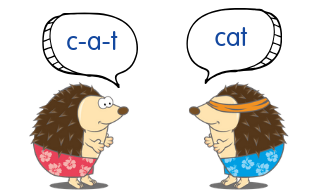 [Speaker Notes: Phonemic Awareness is one piece of the “learning to read” puzzle

It is crucial, that we as teachers, plan and prepare instruction in advance so that we are prepared to explicitly teach all the components of phonemic awareness

When it comes to planning for the teacher-led center , and the student's deficits are in phonemic awareness, then you review the specific skill starting with the easiest and progressing to the more difficult skills

For example, if students have mastered rhyme identification but are struggling with producing rhyme, then “Producing Rhyme” would be your focus skill

If segmentations is the deficit area, the you would review segmentation at the beginning of the center

For mastery to occur, students  must be taught explicitly and given multiple opportunities to practice the skills]
Phonics Skill Practice Review
Use decodable reader

    Take opportunities to model encoding (word in text: bed; write
     word that rhymes: fed)

    Students read decodable reader with teacher as guide to practice
     phonics skill(s)

    Use routine for new words (segment, blend, read word again)
[Speaker Notes: If students are struggling with phonics skills, then we plan and prepare activities to address deficit areas

A great tool to provide additional practice with phonics skills is to incorporate decodable text or the leveled reader

The text allows opportunities to model encoding

For example, student reads the word “bed” in the text,  have the student think of a word that rhymes with “bed” 

Then have the student write the word that rhymes with “bed”  

Students can read the decodable text with teacher guidance to practice phonics skills

When students come to an unknown word in the text- have them segment the individual sounds of the word, blend the sounds together, and then read the word again]
Vocabulary Skill Practice Review
Choose 1-2 word(s) from text

    Use routine (students say word multiple times; kid-friendly
     definition; hand motion; use in a sentence 
      https://explicitinstruction.org/ (Anita Archer)

    Prepare word for word wall

    Encourage student use of word(s) throughout day
[Speaker Notes: Share video if time allows. 
Share video if time allows. 
When reviewing vocabulary words  choose 1-2 words from the text

Use an explicit routine when teaching and reviewing vocabulary words

Raise your hand if you are familiar with or use Anita Archers vocabulary routine

Where you introduce the word and say it multiple times—kid-friendly definition—gesture or hand motion—and lastly, use in a sentence

Make sure to post the word on the word wall

And encourage student use of the word (s) through-out the day]
Fluency Skill Practice Review
Model fluent reading with portions of the text (Listen to me read
      This sentence as you follow along. Now let's read it together like
      that.)

     Use routine for select sentences (I read, we read, you read)

     Take opportunities to change inflection of voice if punctuation
      was different (How would this sentence sound if it had a question
      mark at the end?)
[Speaker Notes: Modeling fluent reading is so important to our students

You can use portions of the student text by having students listen to you read as they track and follow along 

Then you can read the text together while students track as they read with you

Great routine to use (I read, We read, You read)

While you are reading take the opportunity to change the inflection of your voice when the punctuation is different

Ask your students “How would this sentence sound if it had a question mark at the end?]
Comprehension Skill Practice Review
Prepare higher order thinking questions ahead of time

   Give opportunities for students to locate evidence within the text

   Understanding comprehension of the text supports the RF.x.4
    MSCCRS and can be addressed during small groups
     (K-1-Print Concepts, Phonological Awareness, Phonics, Word Recognition and
      Fluency; 2nd –3rd grade-Phonics, Word Recognition, and Fluency) )
[Speaker Notes: The key to comprehension is Preparing in advance!

If we do not prepare in advance, sometimes our text does not match our standard or the questions we want to ask. 
Prepare higher order thinking questions ahead of time

Model and give students opportunities to locate evidence within the text
Make sure you understand comprehension of the text supports the Reading Foundational Standards RF.x..4 …the x stands for the grade level. For example, RF.1.4

Kinder and 1st Grade-Foundational Skills (Print Concepts, Phonological Awareness, Phonics and Word Recognition, and Fluency)
    2nd and 3rd grade- Foundational Skills (Phonics and Word Recognition, and Fluency)
When teaching and reviewing comprehension --Make sure the text that you are using matches the standard.]
2009 Readsters, LLC
How Leveled Readers Are Used
Students use pictures and context to "read" words they can't decode or haven't memorized
All words are in the students' vocabularies
Accuracy when reading is not as important as comprehension.
Often, reading errors that do not affect meaning are not corrected. 
Use with beginning readers as a read-aloud or for echo reading.
Do not expect beginning readers to read these independently.
Ask students about the text and pictures after you have read the book or during the time you are rereading the book. 
Use to help students develop concepts of print, such as:
2009 Readsters, LLC
How Leveled Readers Are Used
Use to help students develop concepts of print, such as:
Text moves from top to bottom and left to right.
Sentence begins with a capital letter and ends with a period.
Words have spaces between them.
Where to find the title.
Locating the most frequent words such as the, is, a, I, etc.
2009 Readsters, LLC
How Decodable Readers Are Used
Include only:
Words with phonics patterns that have been taught
High frequency words that have been taught.
Start with CVC words and move slowly to more complex patterns.
Focus on teaching accurate reading more than comprehension.
Pictures support the story, but not the specific words.
Subject matter is secondary to the decodability of the words.
2009 Readsters, LLC
How Decodable Readers Are Used
Students learn to read words by (1) reading heart words they have practiced and (2) utilizing phonics patterns.
Almost all the words in the decodable books will be heart words that have been taught or have phonics patterns that have been taught.
When students don't know a decodable word, they sound it out using their knowledge of grapheme-phoneme patterns.
Developing a habit of reading accurately occurs before reading with fluency is expected.
After students read with accuracy, the teacher may decide to have them re-read one or more times to develop fluency.
Build a Plan to Share: Activity
Locate decodable readers in the center of table and choose one

Locate lesson planning template in the center of table

Use the copy of the model as a guide to create a guided reading group lesson to incorporate the 5 components of reading—Take note of the time allotted for each section since times may need to be modified according to skill level.

Build the lesson. Include the appropriate foundational skill standard as shown in the lesson plan model.
[Speaker Notes: Now that I have modeled “I do, We do” its time for “You to do”

At your table  locate the decodeablereaders, the planning template, and the lesson model explained in the presentation. 

Work with a partner at your table using these materials to create a guided reading lesson that will incorporate the 5 components of reading

Be prepared to share out when you’re completed.

You will have 10 minutes to complete.]
Schedules
[Speaker Notes: Why have a schedule?

Classrooms with consistent schedules and routines—

 facilitate students understanding of the learning environment expectations. 

Students who are familiar with the classroom schedule and routine are more likely to be engaged, attentive, and learn new knowledge.]
Schedules
The uninterrupted 90-minute reading block contains three parts:  whole group, teacher-led small groups, and independent student centers.

If more than 90 minutes can be devoted to the reading block, add that time to the amount spent in teacher led small group centers.
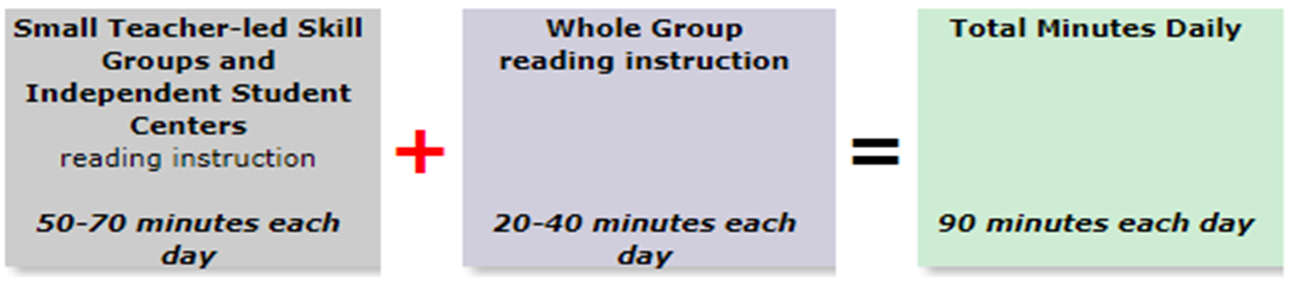 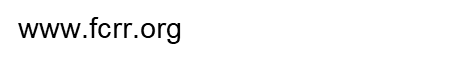 [Speaker Notes: The uninterrupted 90-minute (120 minute) reading block contains 3 parts.  Whole group instruction, teacher-led small groups, and independent centers

If you can devote more than 90 minutes to the reading block, add that time to the amount of time spent in teacher led small group centers

This is an example of a 90-minute reading block-Read slide]
Schedules
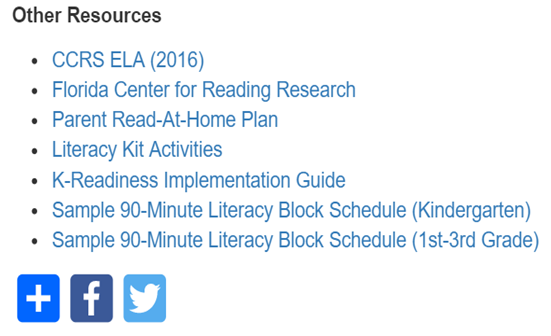 MDE Sample Schedules:

Kindergarten reading block

1st through 3rd grade reading block

Located under “Other Resources”
    on the “Professional Development and Resources for
    Teachers” webpage
[Speaker Notes: MDE is in the process of updating the sample Literacy Block Schedule.  We have a draft to share, but the final will be uploaded soon.]
Schedules
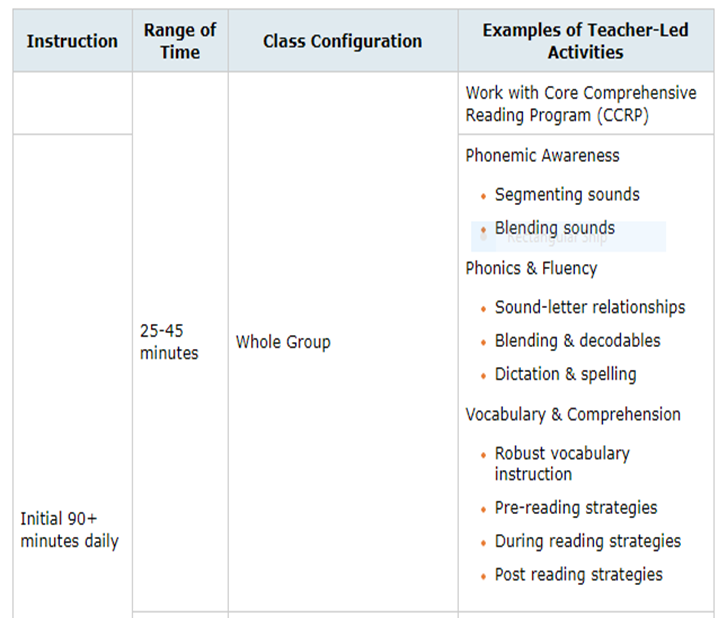 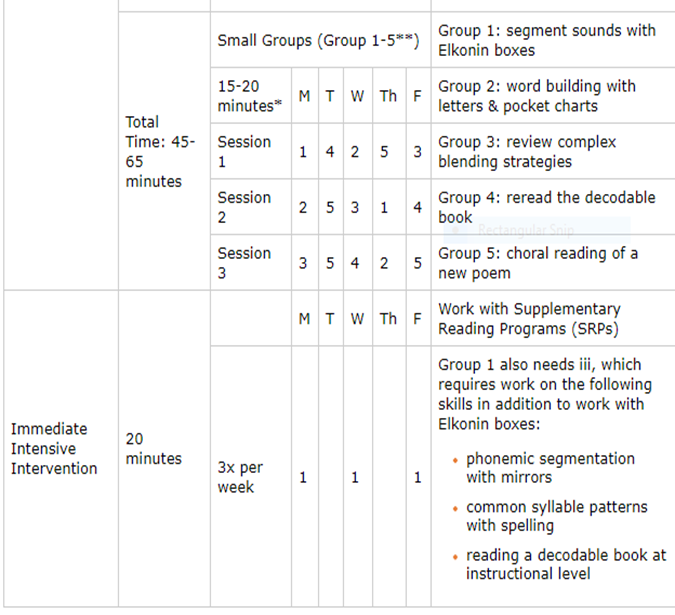 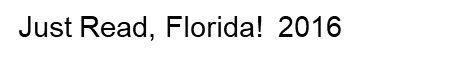 [Speaker Notes: This is an example of a 90 minute reading block broken down to include whole and small group instruction]
Family Resource
58
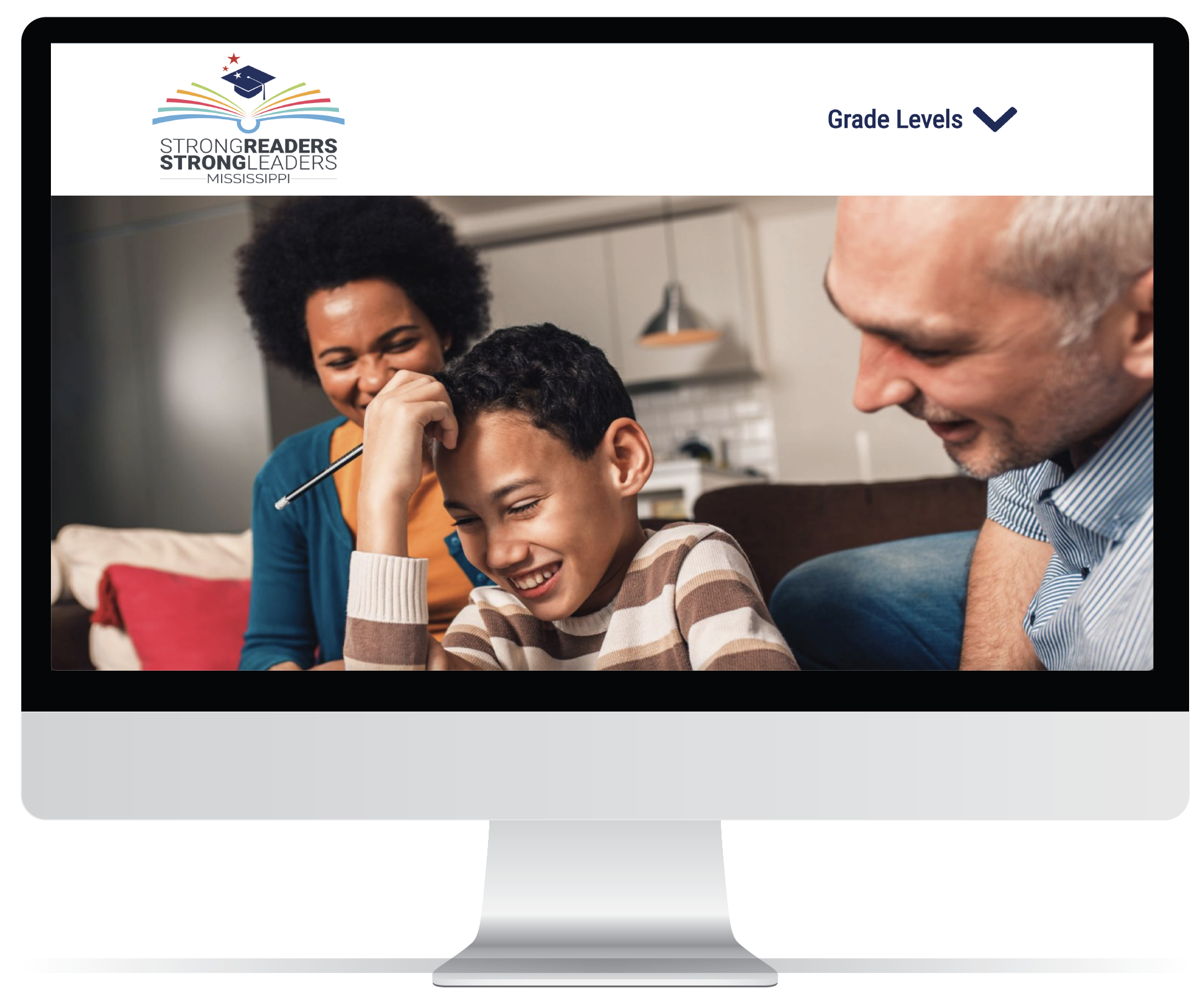 Strong Readers Strong Leaders Mississippi Strongreadersms.com website developed to help families assist children with building their reading skills. The site provides activities, resources and information for children from birth through grade 5 to become strong readers.
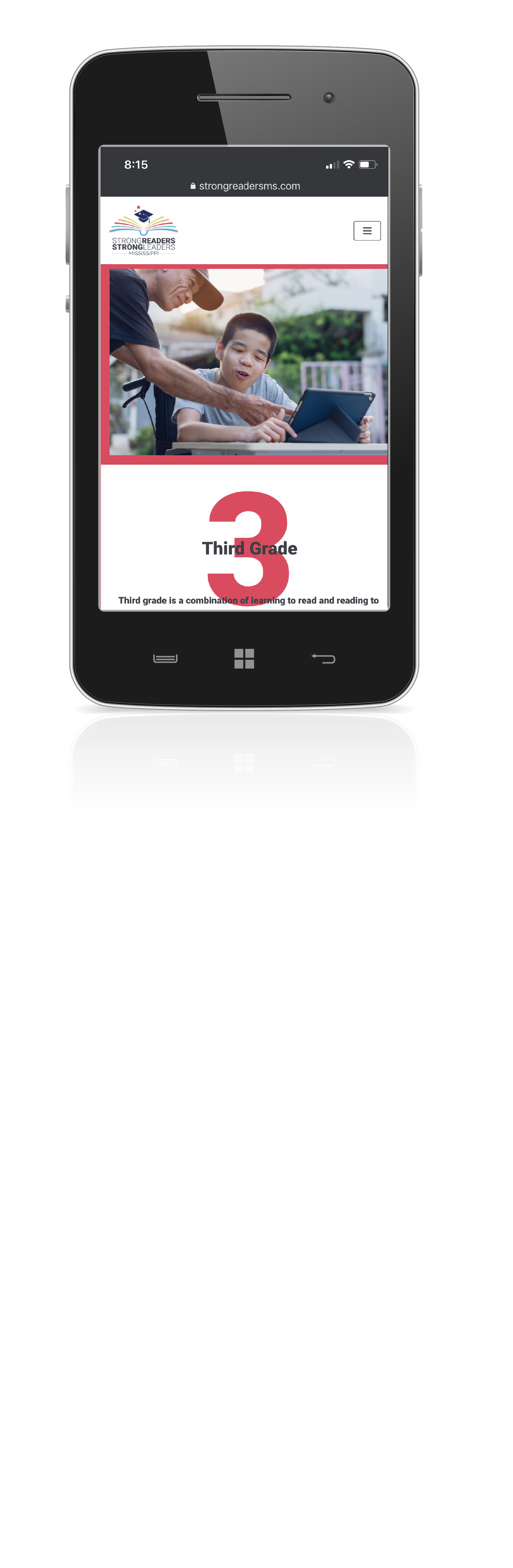 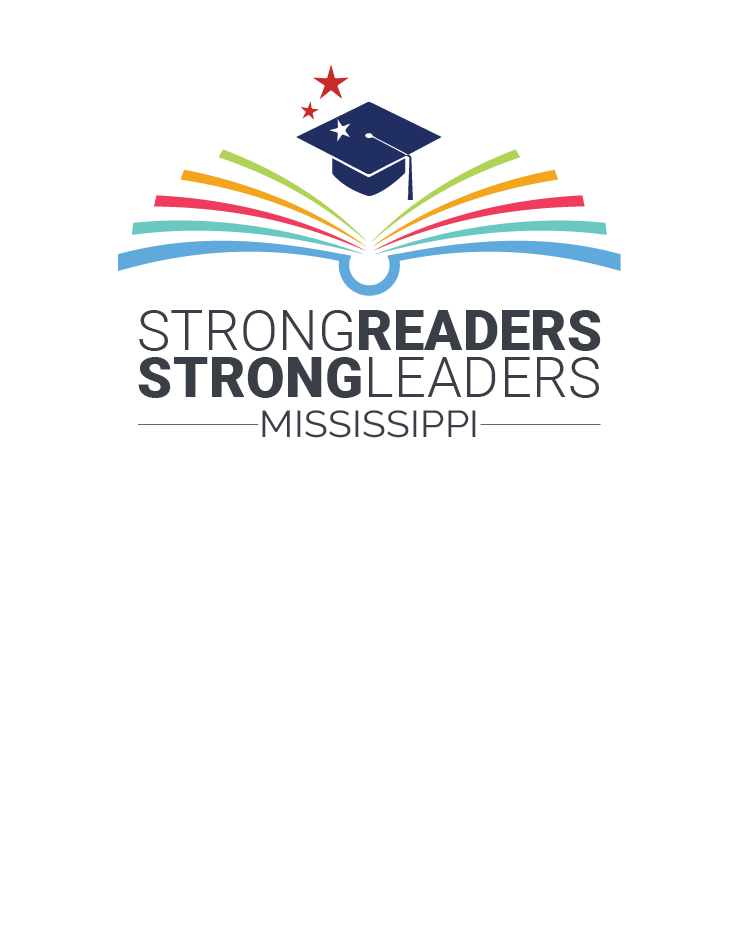 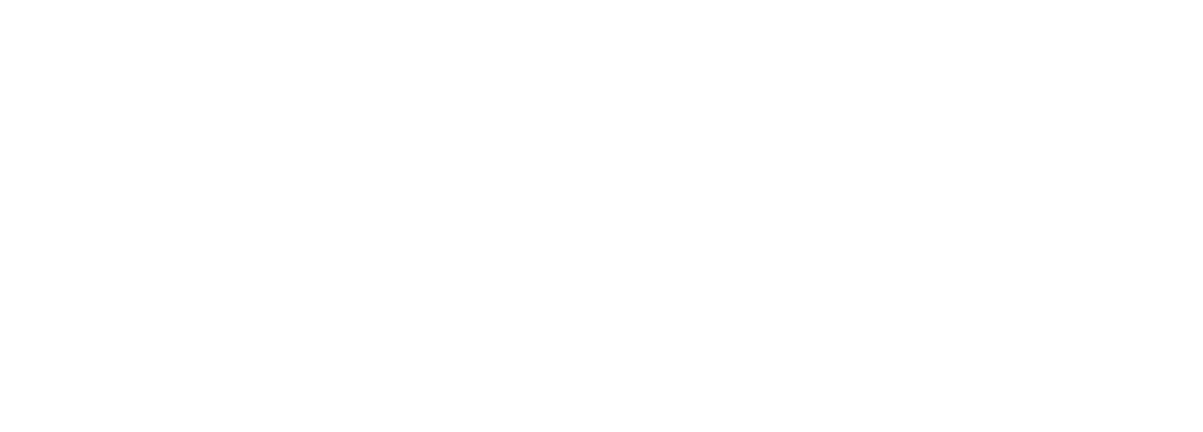 References
https://www.readinguniverse.org/

www.scholastic.com

https://www.fcrr.org/

MDE Screener Companion Guide

www.explicitinstruction.org
[Speaker Notes: Update QR Code]
References
Teaching Reading Sourcebook: Honig; Diamond; Gutlohn; Core Literacy Library

Phonological Awareness Assessment Tools and Strategies; Yvette Zgonc; SDE Resources

Fifty Nifty Activities by Judith Dodson
[Speaker Notes: If possible, have these to share with teachers.]
61
Bethani Welch           Melissa Hinton
MDE Literacy Coach
Melissa.Hinton@mdek12.org
MDE Regional Coordinator
Bethani.Welch@mdek12.org